E-resource licences
Some hops, skips and jumps to successful contract management
13 July 2015                                                                                                   Louise Penn, Head of Resources & Technology, Library Services
1
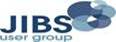 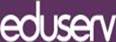 JIBS/Eduserv Workshop
Introduction and context
My experience with licences: 15+ years at three Universities (Leeds, Kingston, West London)
Previously presented on this topic:
Kingston University training for subject teams (2013): The e-resource licence: the simple guide
JIBS/Eduserv event, ‘Where next for resource licensing?’ (2010): Thorny issues in licensing: an institution’s view
Association of Subscription Agents event, 'Licensing and Subscription Management: Challenges to publishers, intermediaries and libraries (2003): What's in a licence? Model licences and managing the terms and conditions
http://www.slideshare.net/LouiseCole/presentations
2
JIBS/Eduserv event 13 July 2015
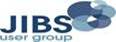 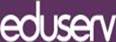 Issues of concern in 2003/2010
In 2003 …
Non-model licences
Unclear definitions
Licence bank
Subscription agent knowledge
Administrative issues
Negotiation
In 2010 …
Non-model licences
Issues of interpretation
Historical record of licences
Interaction with ERM
Partnerships
Alumni
3
JIBS/Eduserv event 13 July 2015
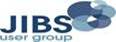 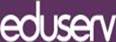 Issues of concern now
Simplicity/Brevity
Copyright v contracts
Signing licences
Too much paperwork
Non-model licences!
Negotiation
Interpretation
Be fair / be reasonable
Technology / Future-proofing
Consistency
We pay, we access …?
Be realistic / be brave
Know your audience / know your market
Lead by example
4
JIBS/Eduserv event 13 July 2015
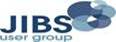 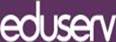 Simplicity/brevity
Language of licences often wrapped up in legalese
Looking for:
What’s allowed (who can use, what for, where from, and how)
What’s not allowed
Notice period
Charges and service levels
5 pages at the most, and not in tiny font!
5
JIBS/Eduserv event 13 July 2015
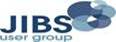 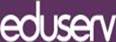 Copyright v contracts
Until 2014 legal changes, terms in a contract overrode any copyright exemptions
No longer the case – in practice, “a restriction placed by a copyright owner on a licensee under a contract existing before the date of these new laws may not now be enforceable by the copyright owner if the prohibited use falls within the exception”. http://www.harbottle.com/copyright-freedoms-trump-contract/ 
Should we be signing away rights if copyright exemptions now allow them?
6
UWL PPT Guidelines - Version 2 -
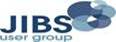 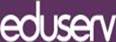 Signing licences
Is a contract legal without the signatures of both parties?
If no, why do so many publishers fail to sign documentation when received and return it to the licensee?
Especially where changes in wording have been agreed, and a signature would denote ‘acceptance’
Legal status of ‘click through’ documentation which does not require signature
7
UWL PPT Guidelines - Version 2 - 5
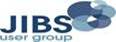 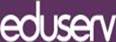 Too much paperwork!
Self-explanatory: if a licence is large enough for the paper copy to require binding, it might be too wordy …
(JISC Model Licence typically 15 pages, Eduserv General and Standard Licences are slightly shorter)
Sometimes …
Order form +
Licence agreement +
Additional t’s and c’s
8
UWL PPT Guidelines - Version 2 -
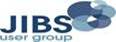 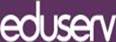 Non-model licences
Model licences allow both flexibility (generous terms) and consistency (like with like)
Quote from my presentation in 2003: 
“publishers may use a modified ‘model licence’ (changing or omitting certain clauses) or issue a licence of their own, which may or may not be of a similar format and which might have different definitions and terms/conditions”
Little has changed – and model licencing does make life easier for the practitioner
9
UWL PPT Guidelines - Version 2 -
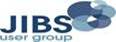 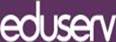 Negotiation
Expectation still remains that licensee should be able to negotiate for clauses which work for them
Licensor should be prepared and also be prepared to talk about licensing (or direct licensee to the right person in their organisation)
Some benefits of negotiation:
Clarifying clauses (e.g. site definitions)
Challenging problematic clauses (e.g. payment within 7 days, access from one physical building only)
10
UWL PPT Guidelines - Version 2 -
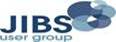 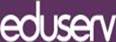 Interpretation
One example: ‘site definition’:
University A may take the definition of a ‘site’ to mean one physical building,
University B may take it to mean a group of buildings under one administration, regardless of where they are,
University C may take it to mean a group of buildings connected without having to go outside …
University D may class each of their ‘campuses’ as ‘sites’.
11
UWL PPT
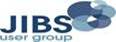 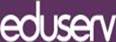 Be fair / be reasonable
We purchase a product every year – why do we need to sign the full licence agreement every year?
We upgrade a product – why do we need to sign the full licence agreement again?
We have an official purchase order that we have sent to you, why do you need another one with a licensee signature, as well as a full licence agreement?
Or, the flip side, why do you not have any terms and conditions at all, or only some which link to commercial subscribers?
12
UWL PPT Guidelines - Version 2 -
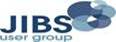 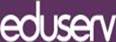 Technology / future-proofing
Technology can and does overtake what licences allow and prohibit
Model licences try and take account of this, could non-model licences do so as well
What about accessibility and diversity issues?
Why have resources restricted to named IPs/PCs?
What is likely to be available during the term of the agreement, if more than one year?
13
UWL PPT
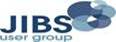 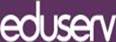 Consistency
If you have a particular definition for something or someone, don’t change it or have different wording on different licences
14
UWL PPT Guidelines - Version 2 -
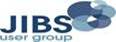 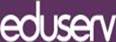 We pay, we access?
Example A: a publisher we have not dealt with before has taken payment for a resource but will not grant access until a licence agreement has been completed
Example B: a publisher has been paid the wrong amount, but has the bulk of the money owed (£000s), the licence agreement does not specify part payment as a licence breach but access is switched off
Example C: a publisher we have dealt with for years changes payment terms to 14 days in the licence agreement and will not agree to any changes in wording
15
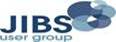 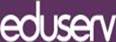 Be realistic / be brave
If you don’t understand the clauses in your licence, how can you expect a mere librarian to do so 
Think outside the box.  What’s the worst thing that could happen to your content?
Use subscription agents more – be proactive, if you receive an order from them, send a licence agreement if it is required – don’t wait for us (or them) to ask
16
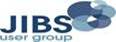 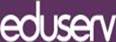 Know your audience / your market
Think about academic libraries and who might use your resource, and how they might use it
17
UWL PPT Guidelines - Version 2 -
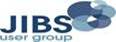 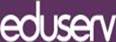 Conclude: hops, skips and jumps
Always clarify.
Know and defend your copyright exemptions.
Know where you stand when you sign.
Challenge the paperwork mountain.
Push the model route.
Read, negotiate, look for the middle ground.
Be reasonable!
Don’t accept technical restrictions you are bound to break.
Agree definitions.
Insist on ‘we pay, we access’.
Be brave!
Explain, educate and inform.
18
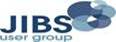 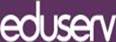 Thank you!
Contact: louise.penn@uwl.ac.uk
19
UWL PPT Guidelines - Version 2 - February 2015